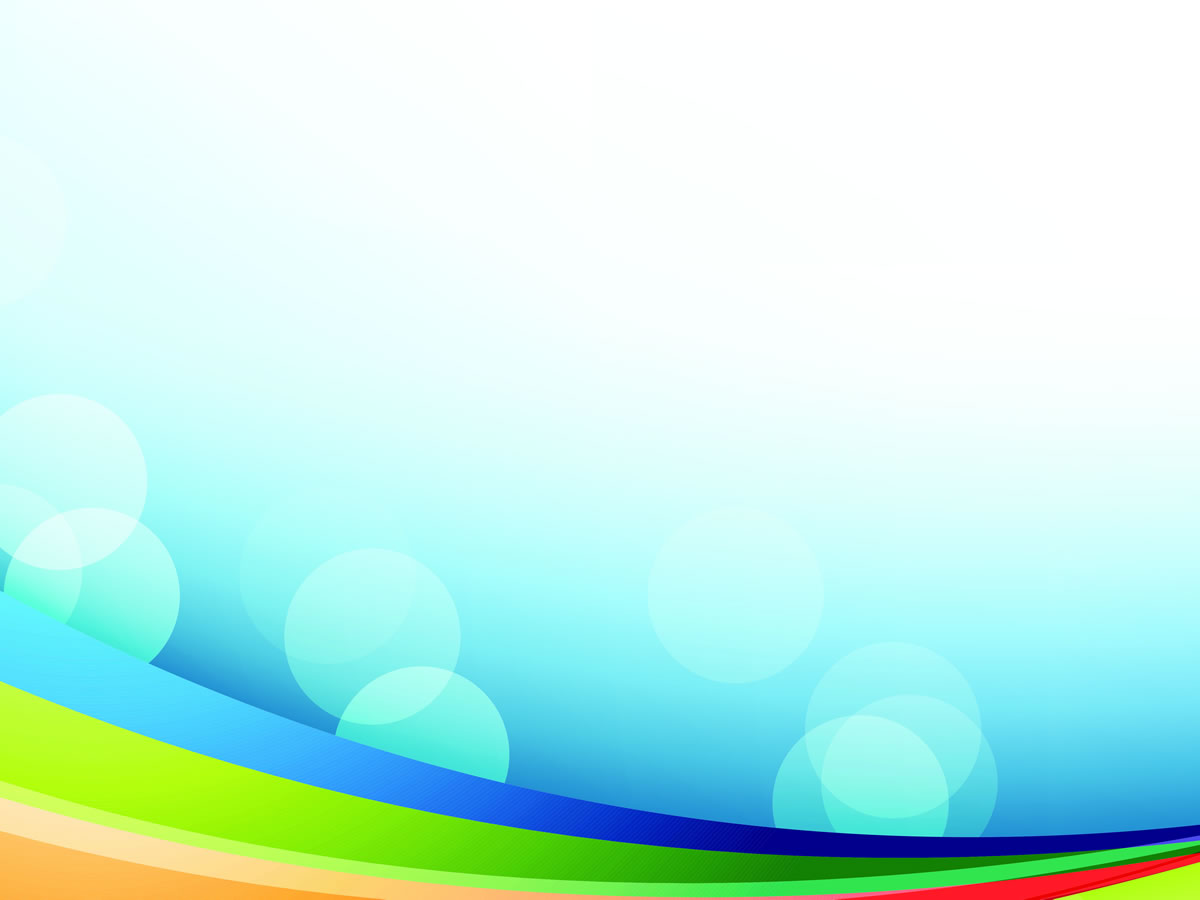 13 декабря в рамках реализации программы по 
междисциплинарному обучению 
во 2 корпусе прошливыездные занятия  инженерного лицея «Интеллектуал» 
(школа № 439). 
На этот раз в работе 
приняли участие 
ребята 2 класса А, 
3 классов А и Б
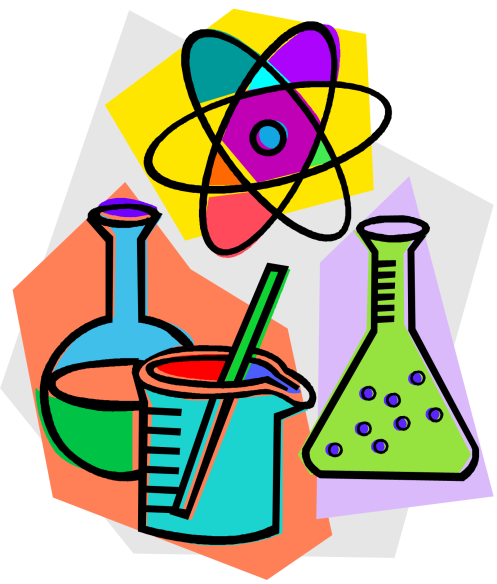 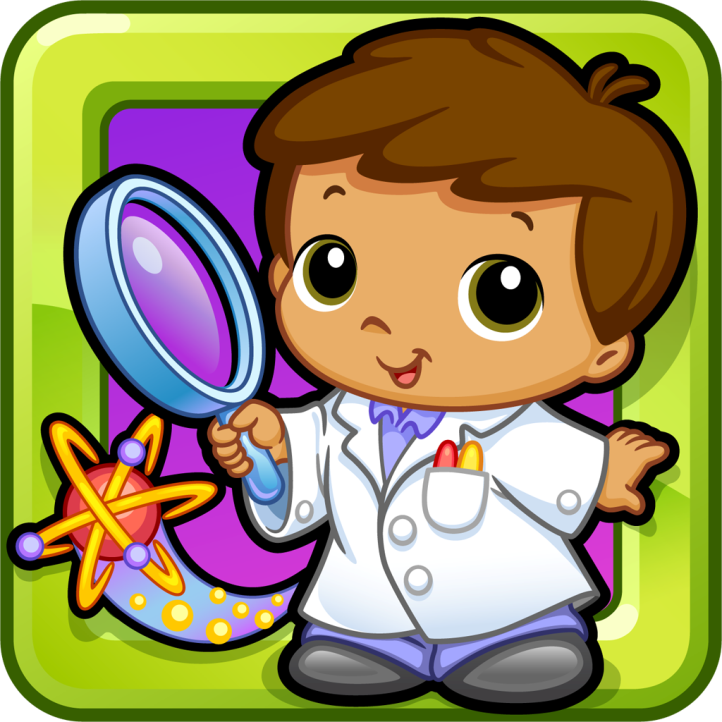 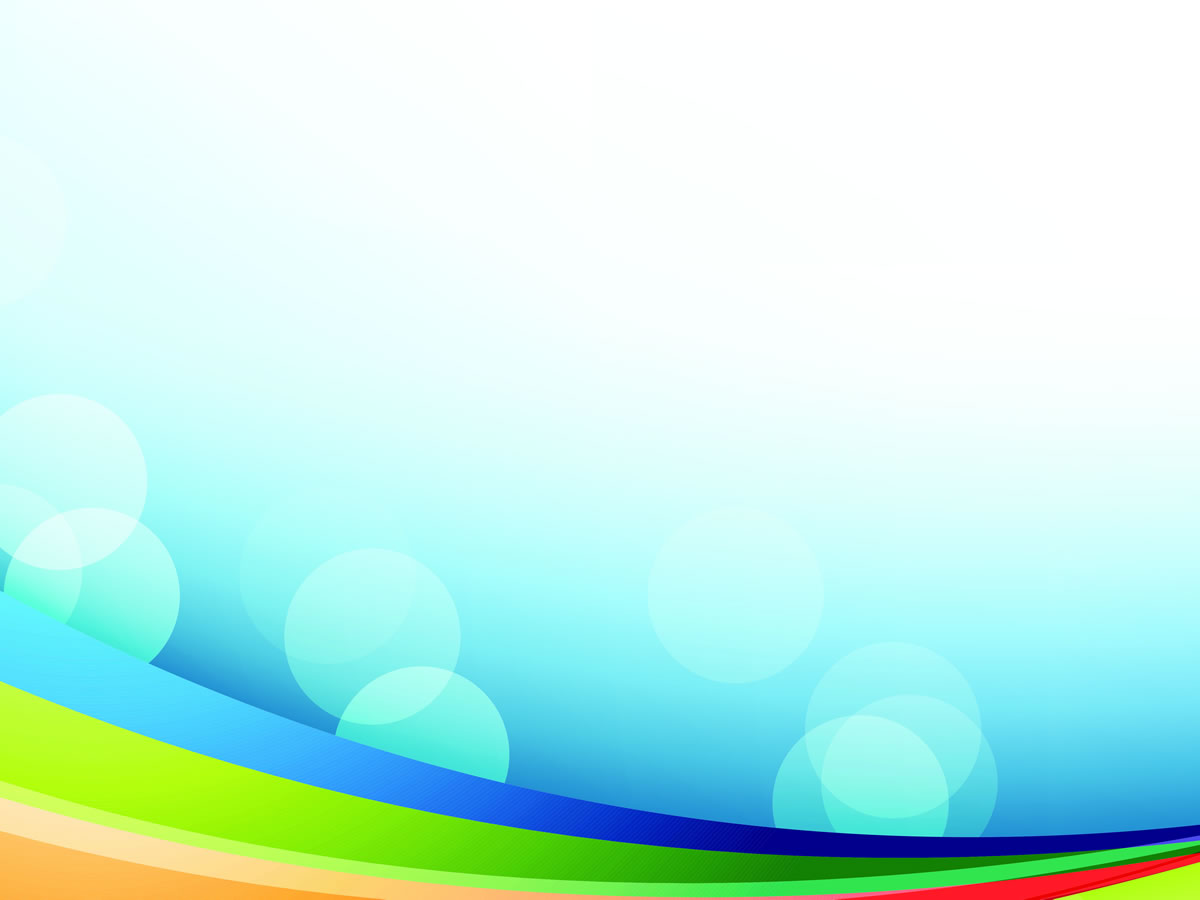 Ребята знакомятся с работой журналиста. Взять интервью – непростая задача!
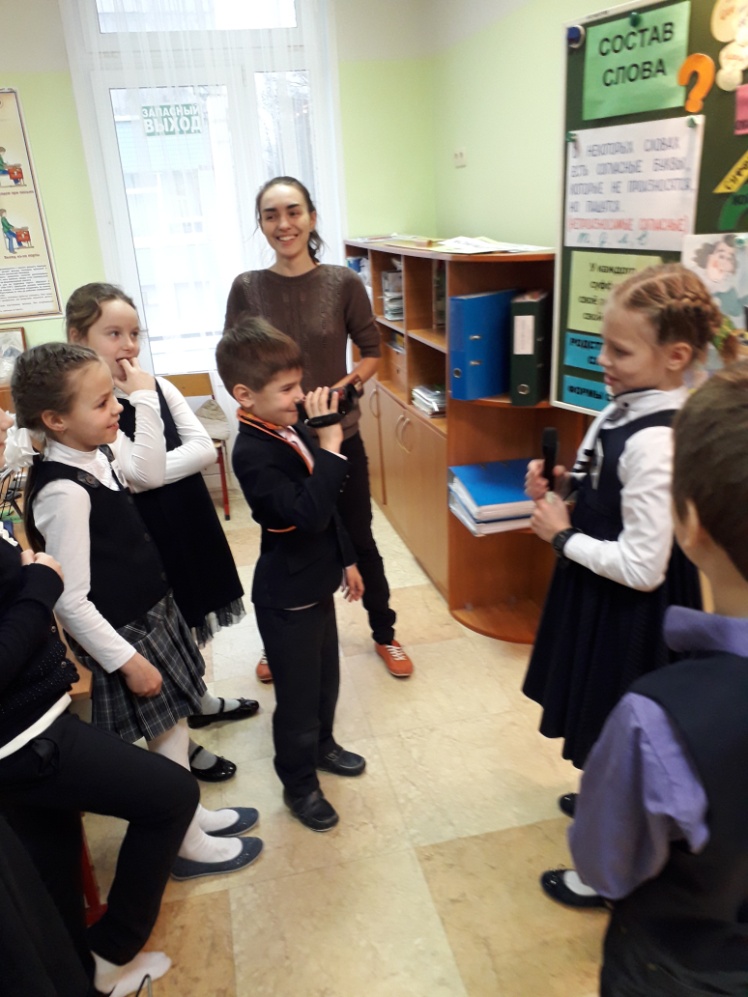 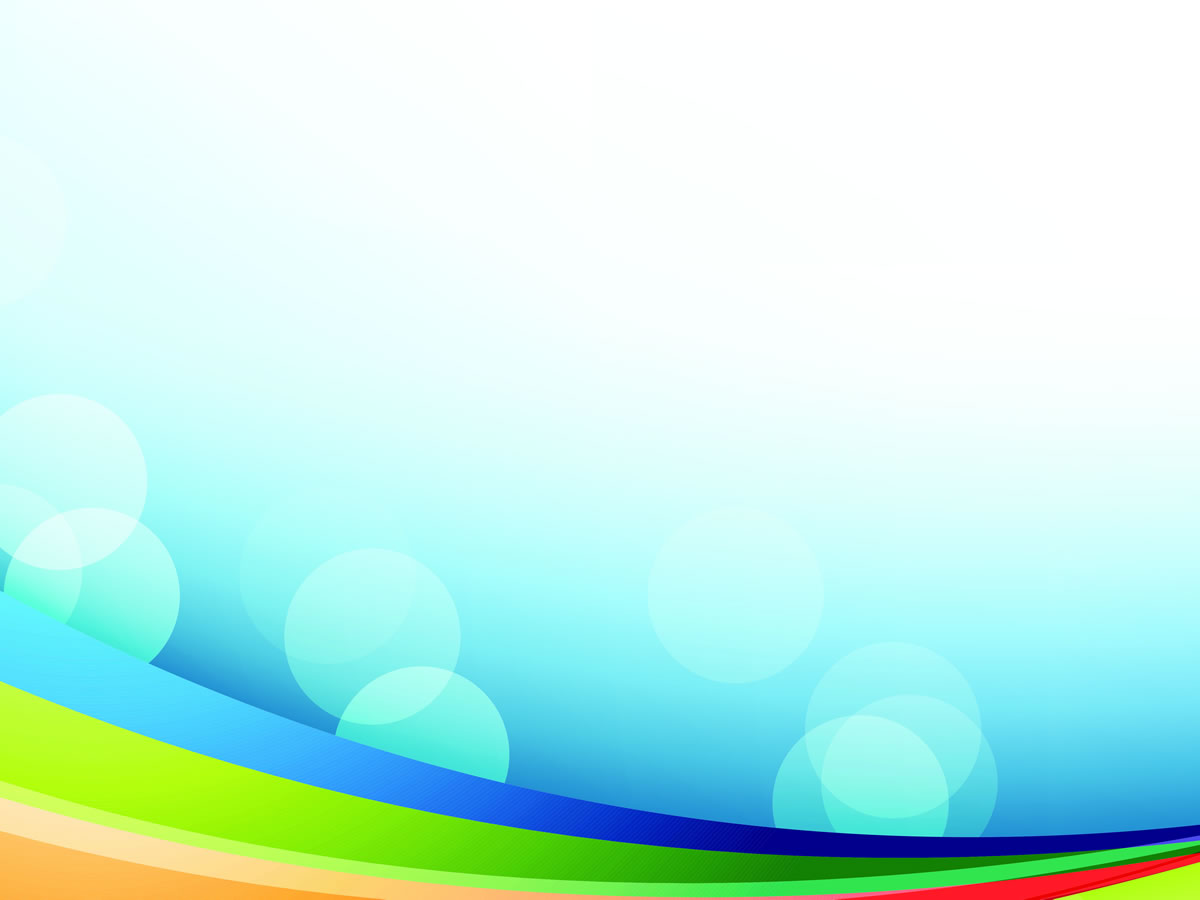 Идёт занятие по физике.
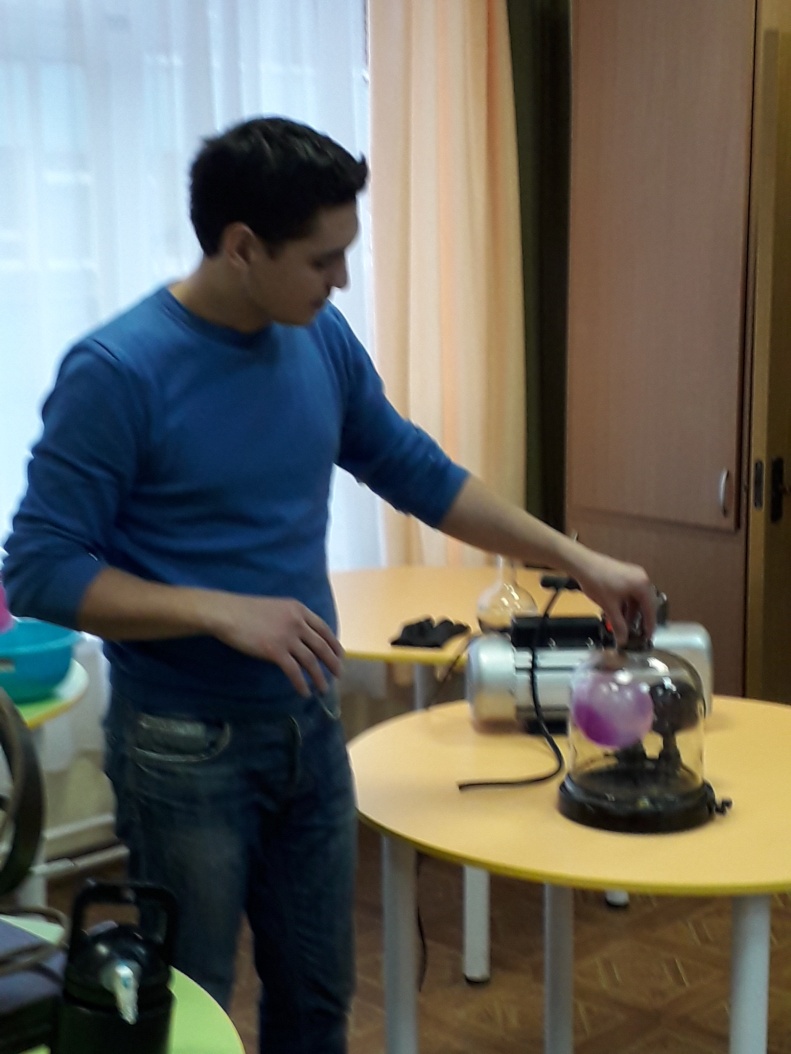 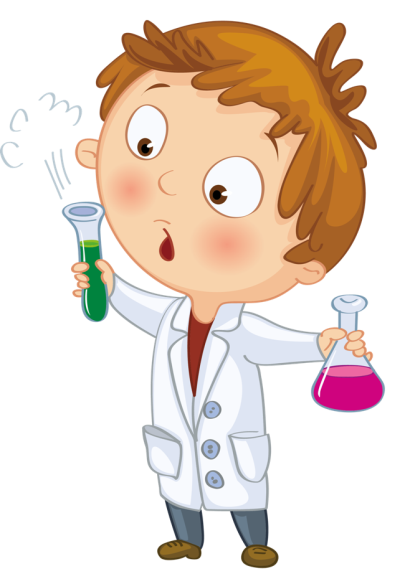 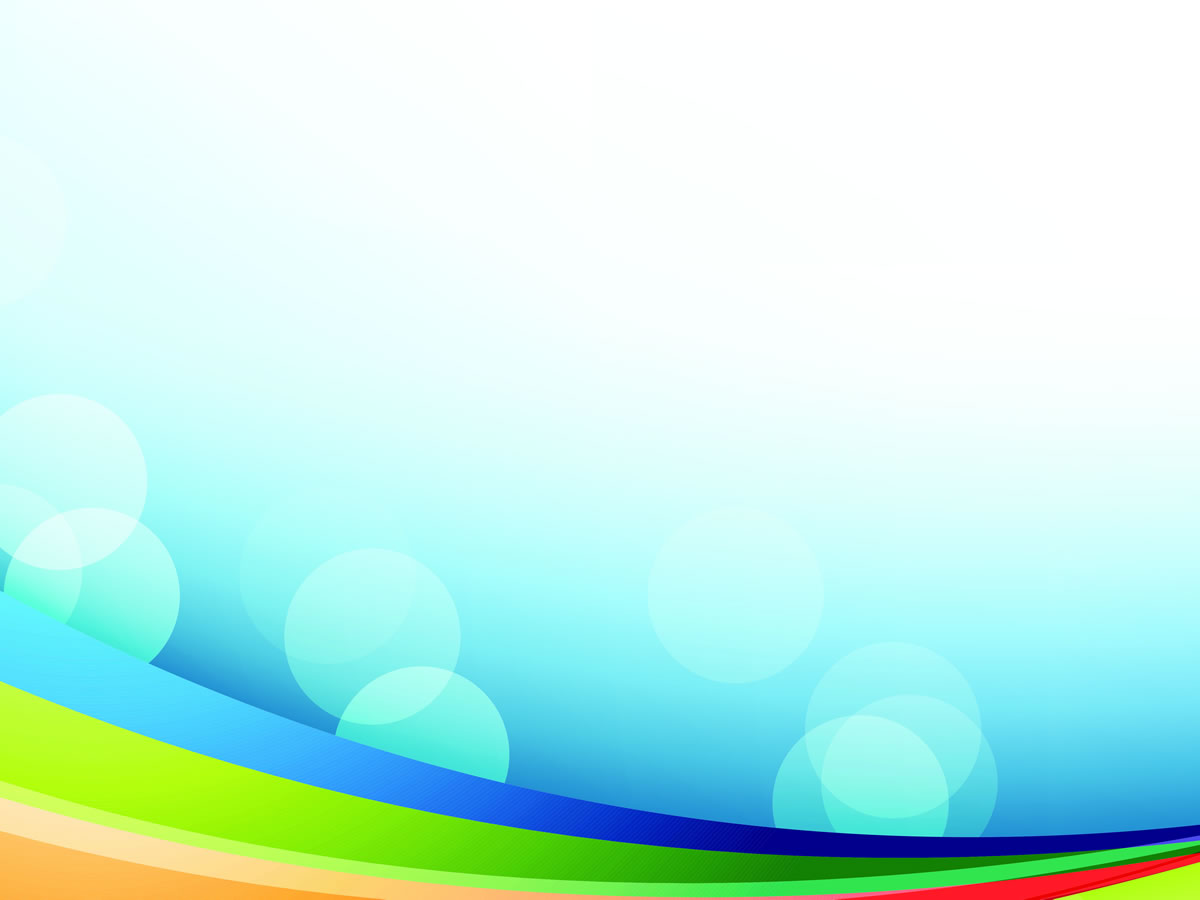 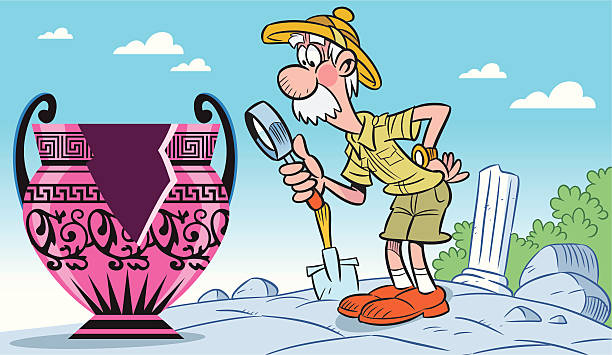 Дети побывали в роли археологов… На занятии изучались предметы археологических раскопок
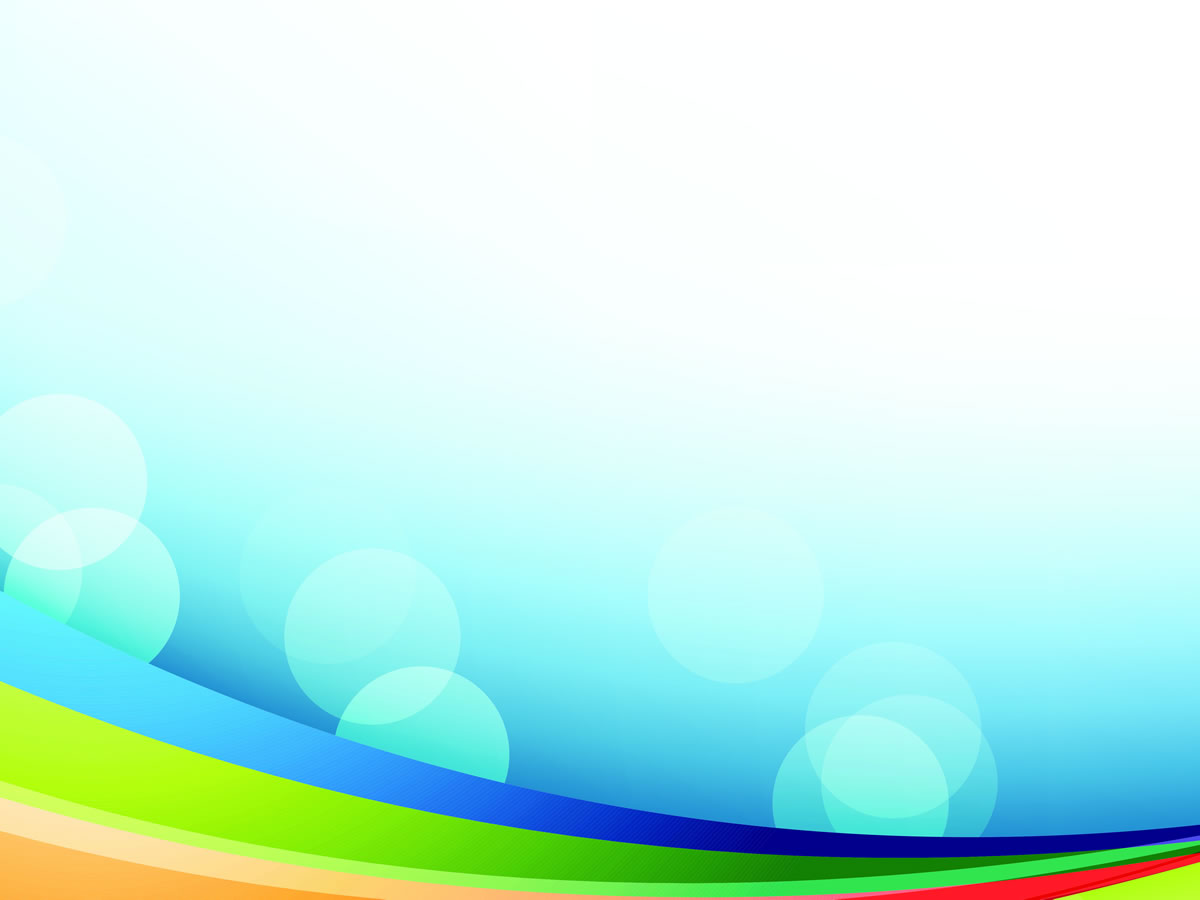 Наши ребята успели заняться даже бумагопластикой!
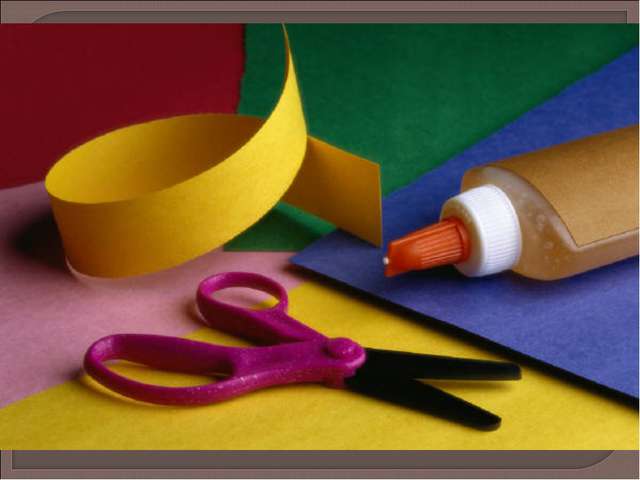 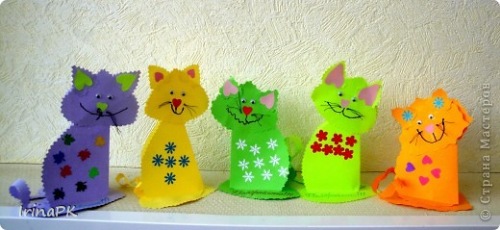 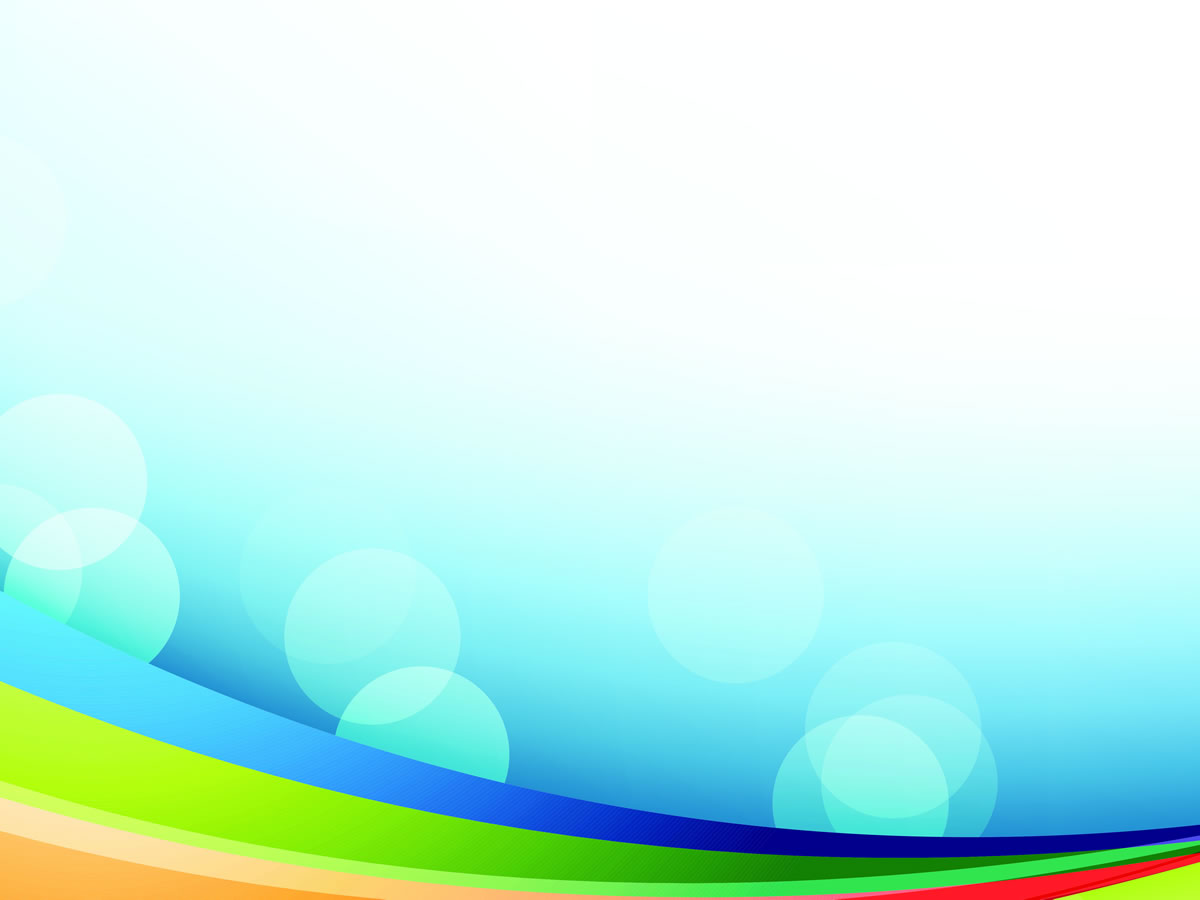 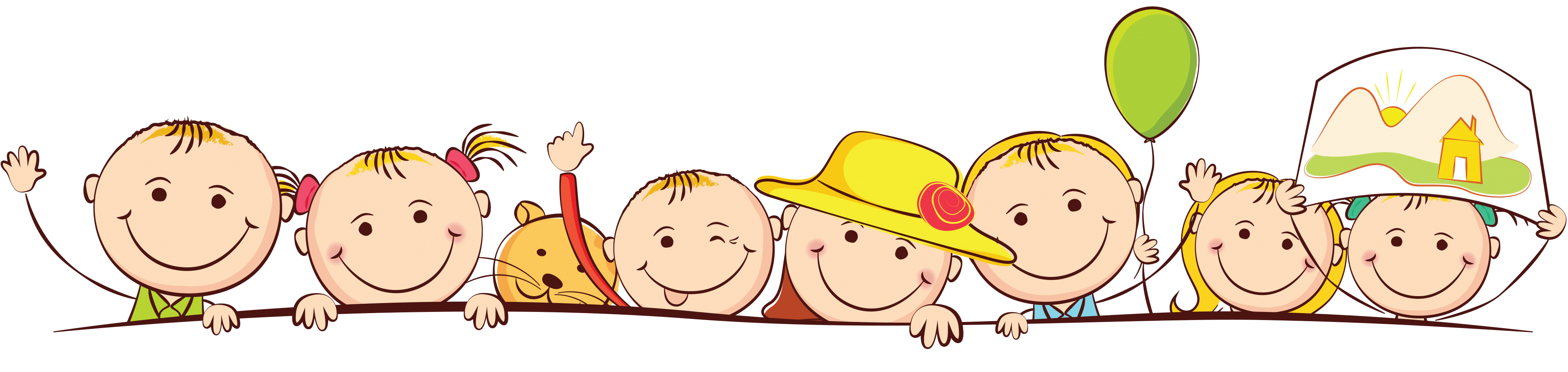 До новых встреч!!!